Физкультурно-оздоровительная работа в ДОУ как один из видов здоровьесбергающих технологий
Выполнила: Дорохина Ольга Николаевна
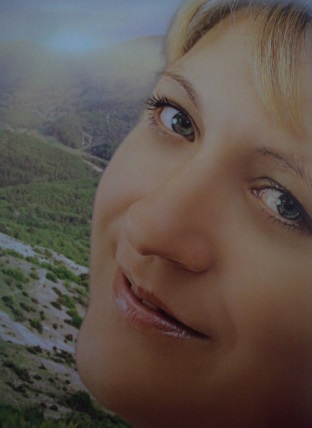 Цель:
Способствовать формированию здорового образа жизни воспитанников,овладению элементарными здоровьесберегающими технологиями.
Задачи:
- Способствовать сохранению и укреплению здоровья детей.
- Создавать условия для своевременного и полноценного физического и психического развития.
- Развивать двигательные навыки и физические качества дошкольников.
Проблема:
Формирование здорового образа жизни является актуальной проблемой современного общества и требует особого внимания медиков, педагагов и родителей.
Ежедневная систематическая работа по физическому воспитанию в ДОУ
- Утренняя гимнастика 
- Физкультурные занятия
- Физкульт-минутки
- Гимнастика после сна
- Бассейн
- Музыкально-ритмическая гимнастика
- Прогулки
- Индивидуальные занятия 
- Работа с родителями
Утренняя гимнастика
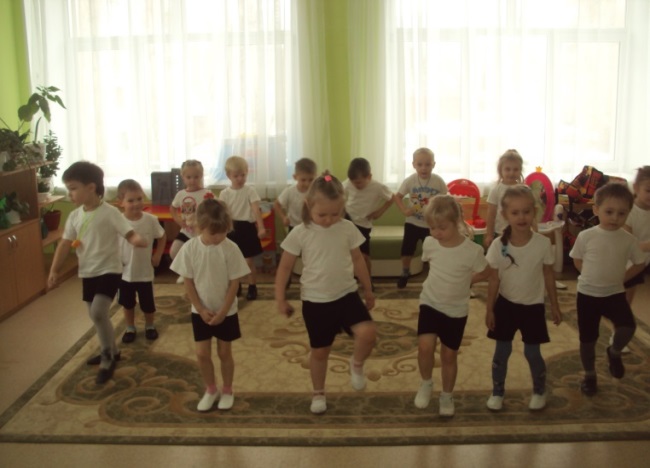 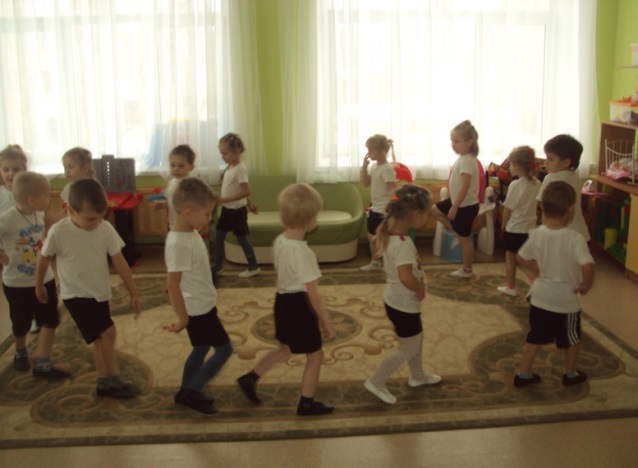 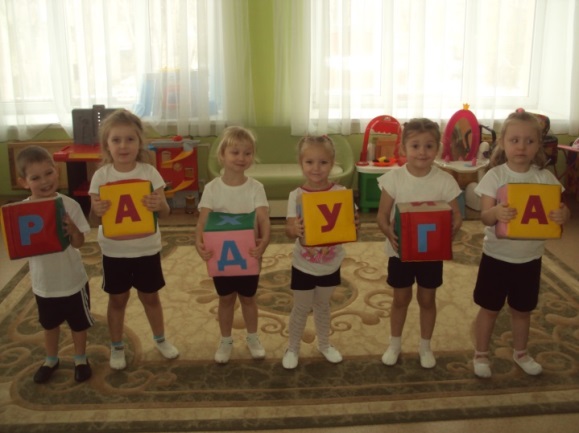 Физкультурные занятия
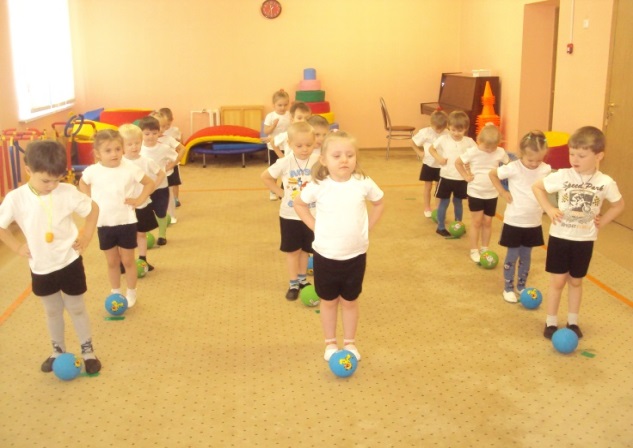 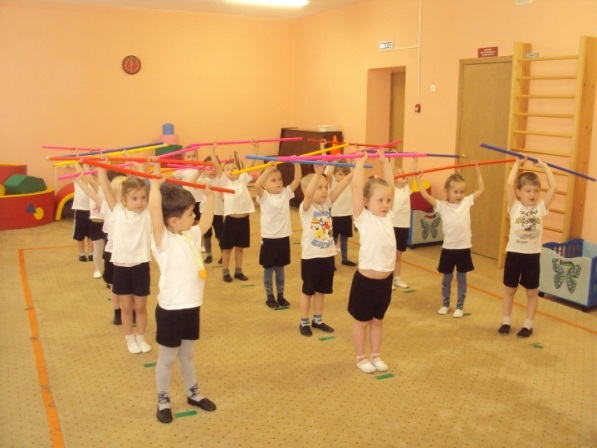 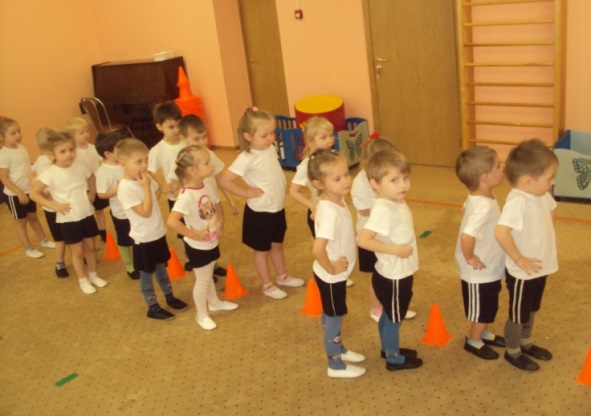 Физкульт-минутки
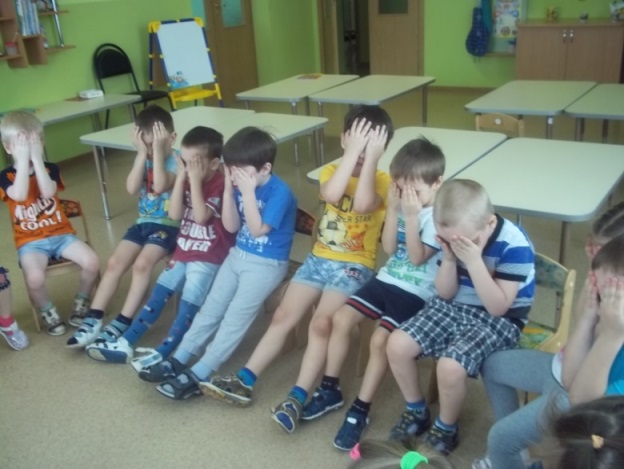 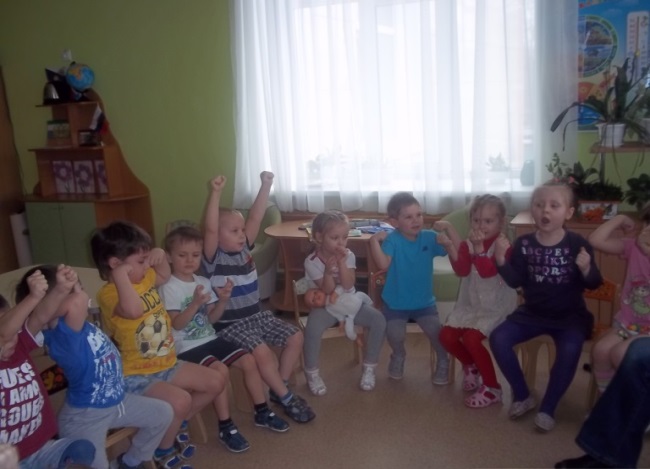 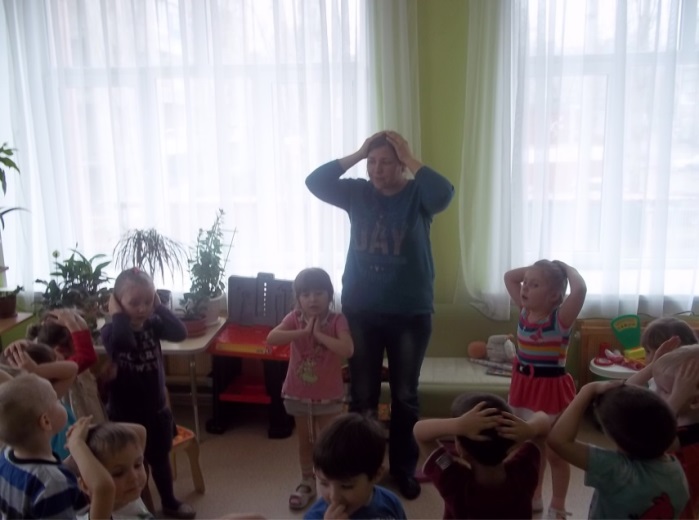 Гимнастика после сна
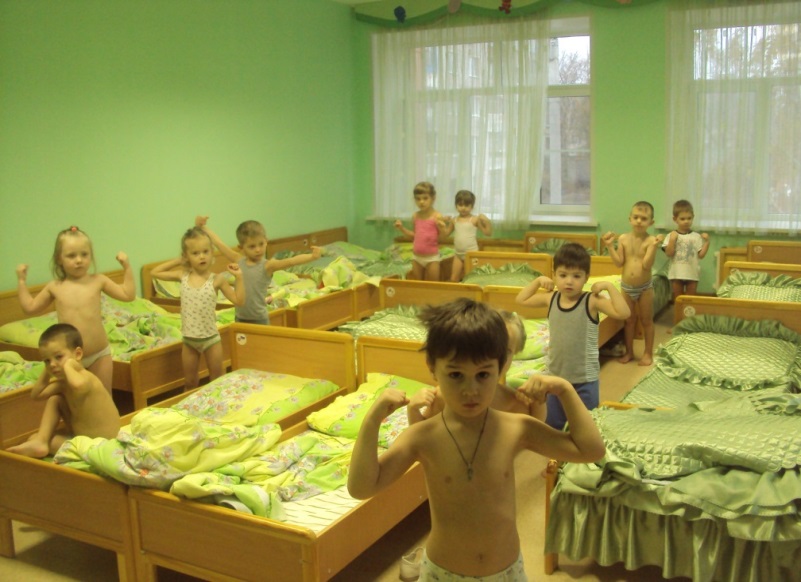 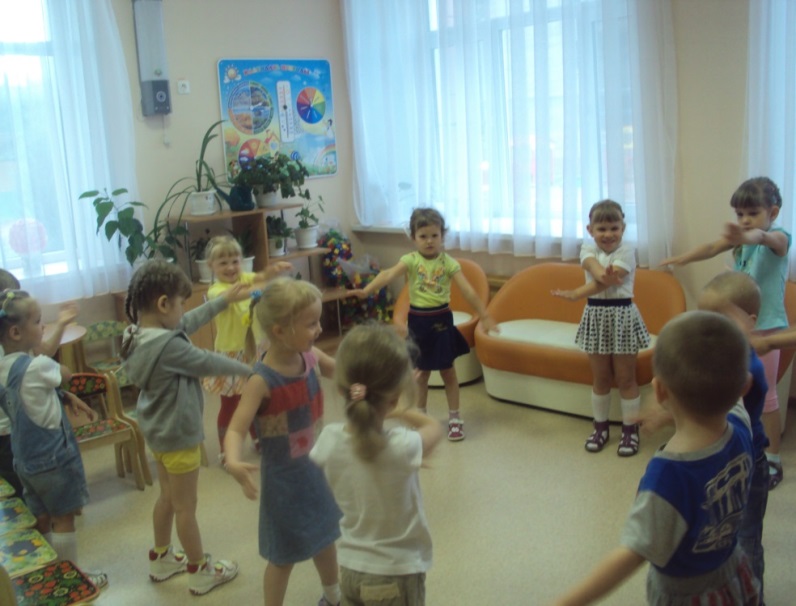 Бассейн
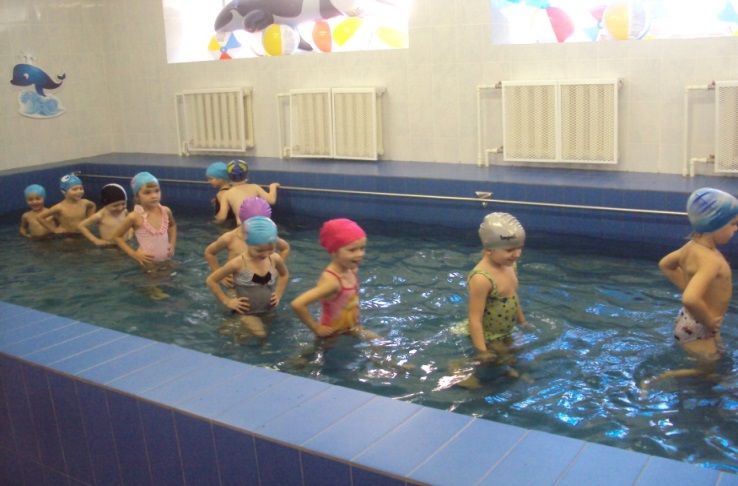 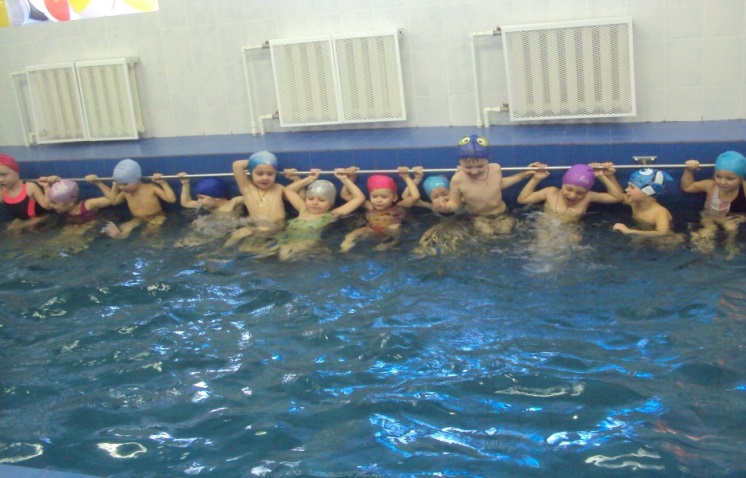 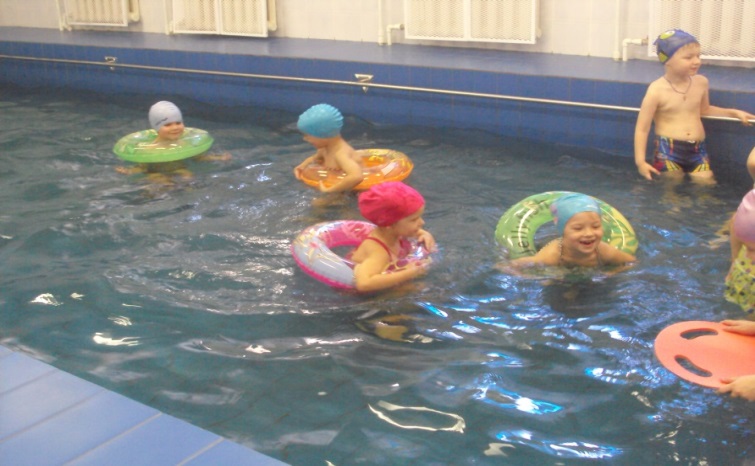 Прогулки
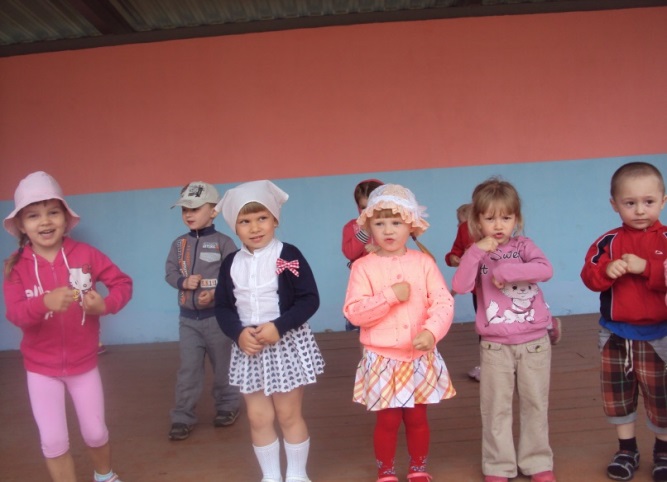 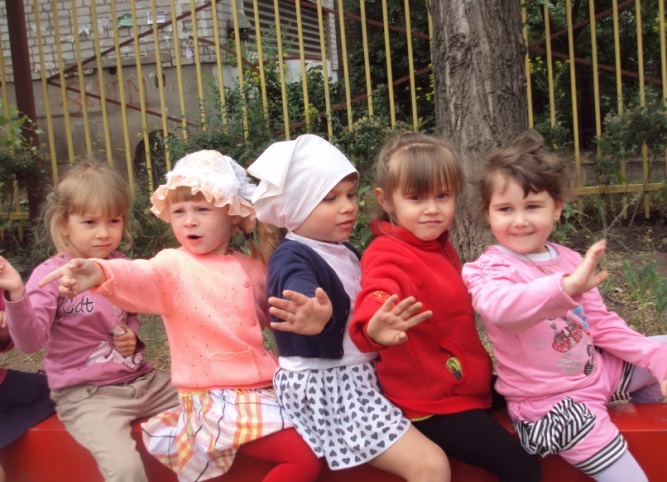 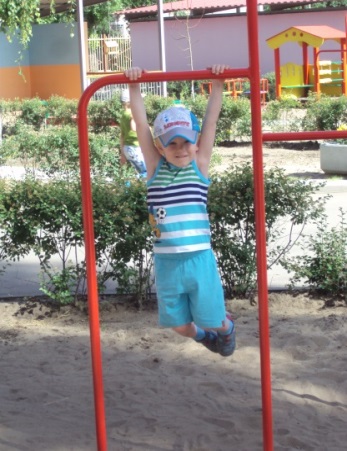 Индивидуальные занятия
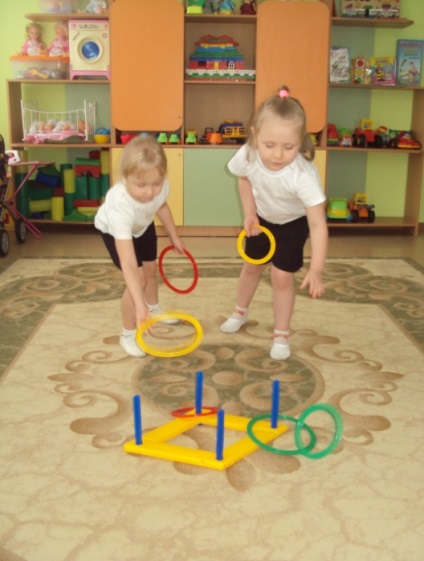 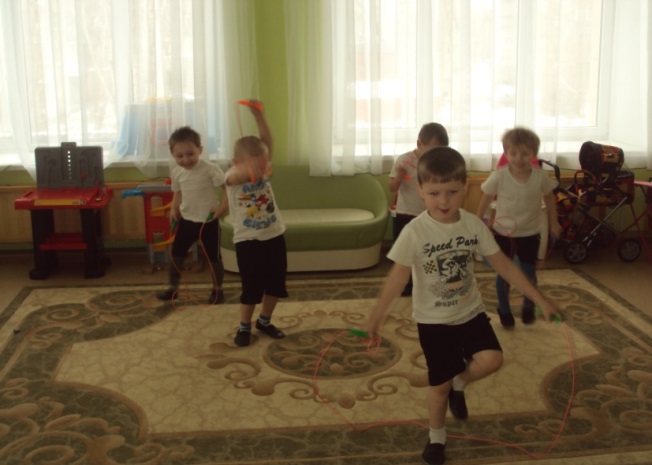 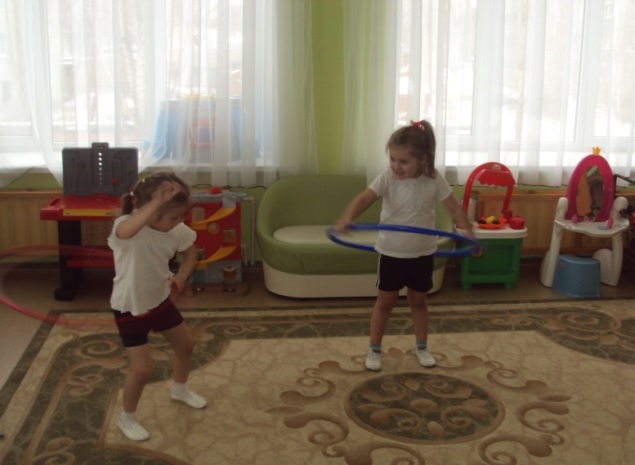 Работа с родителями:
- Активное участие родителей в физкультурно-оздоровительной работе ДОУ по мероприятиям годового плана.
-Оформление папок , письменных консультаций, информационных стендов.
Спасибо за внимание!!!
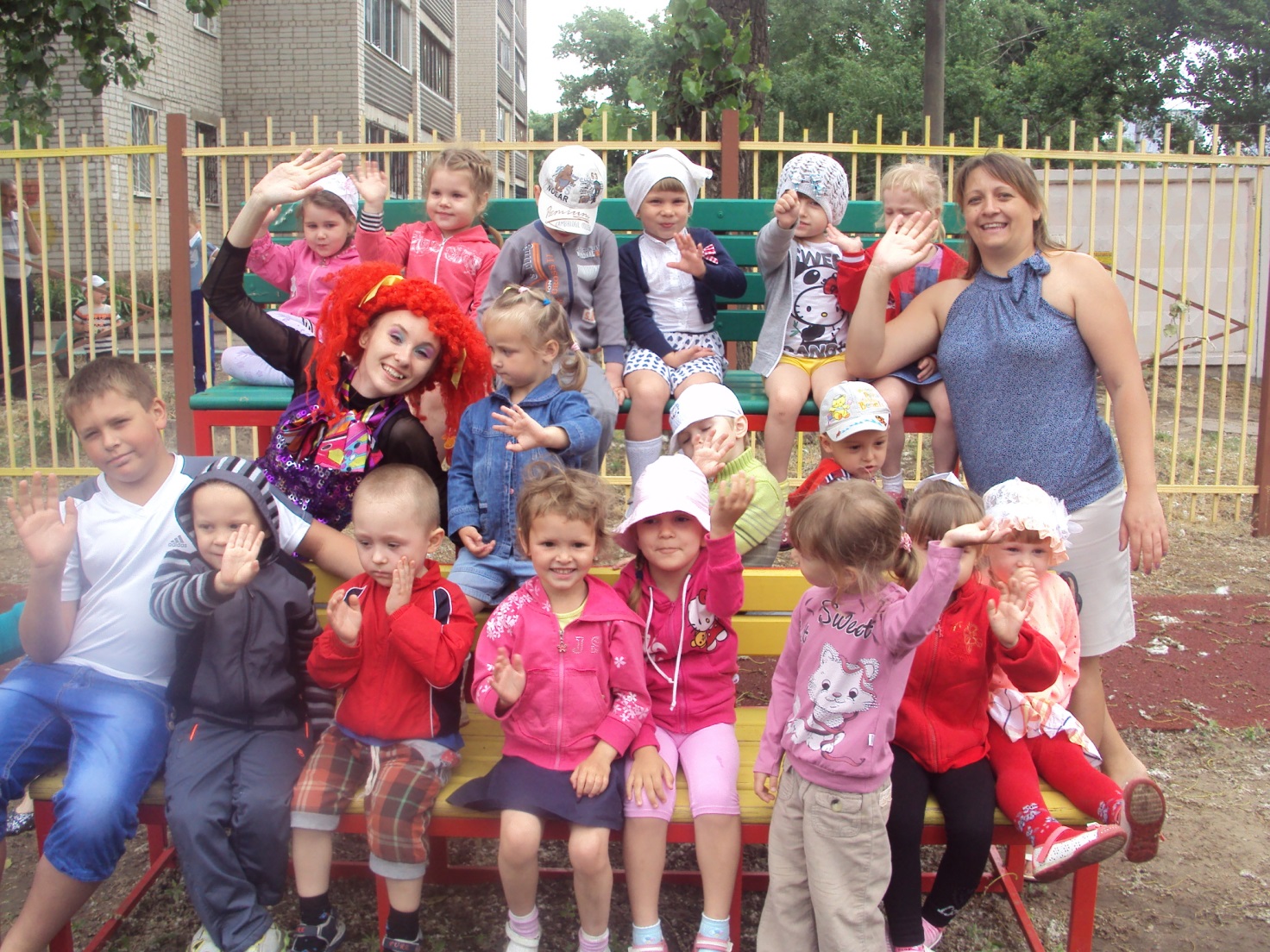